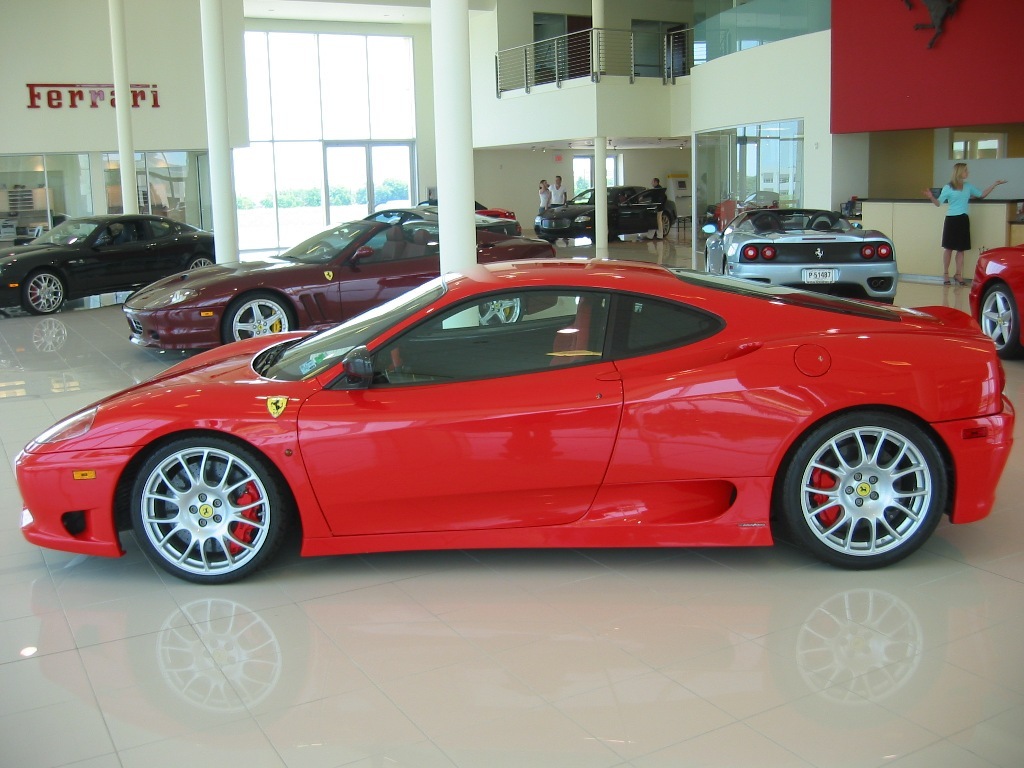 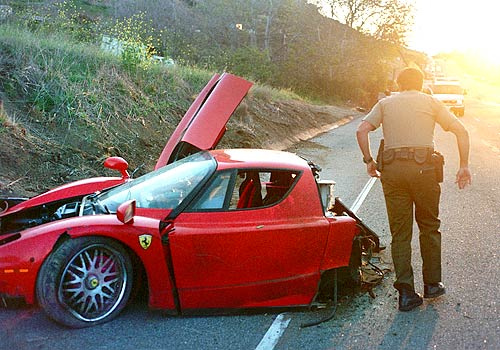 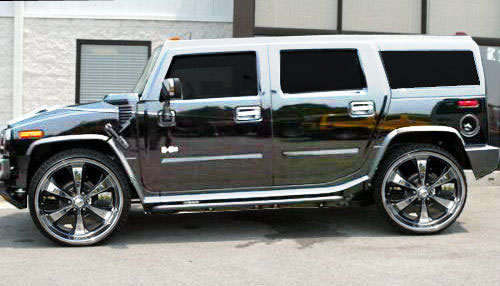 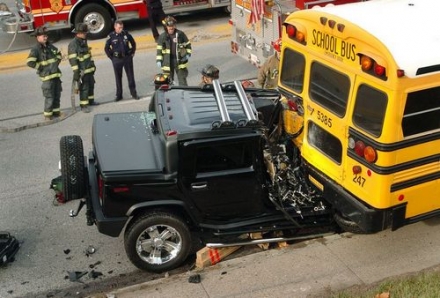 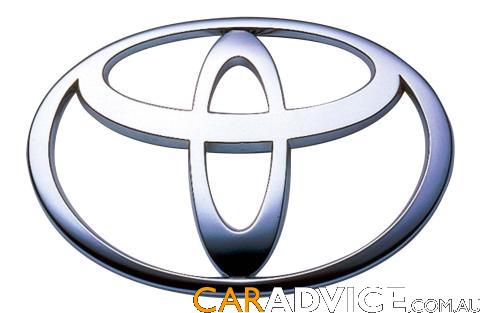 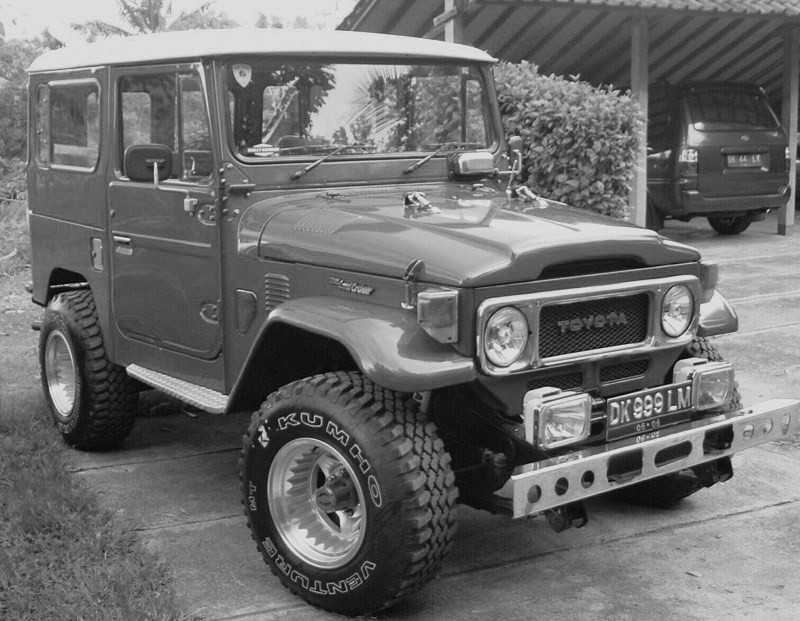 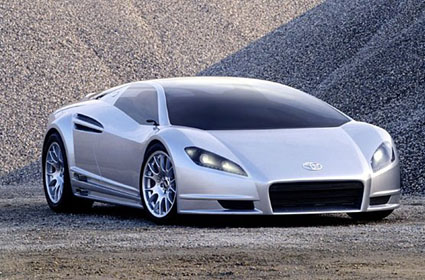 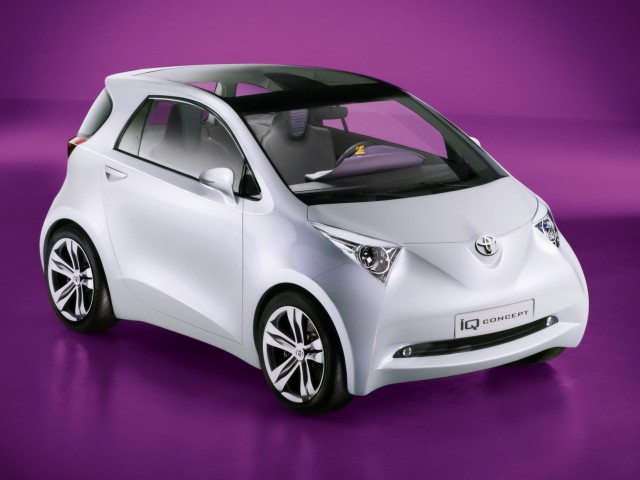 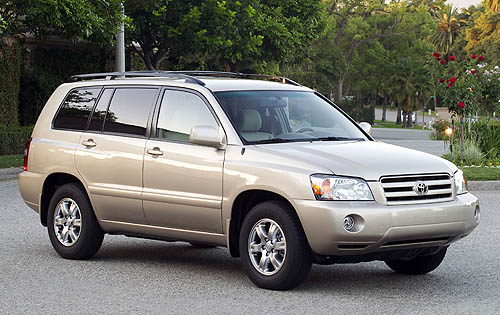 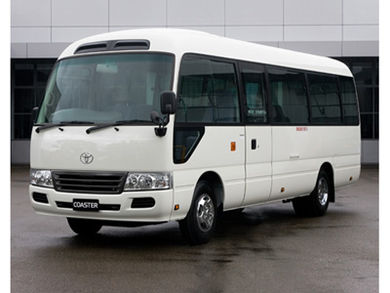 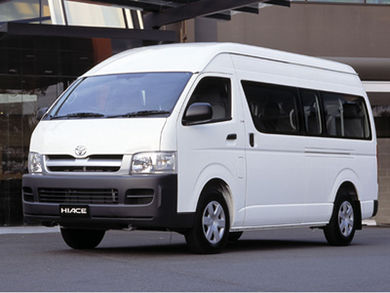 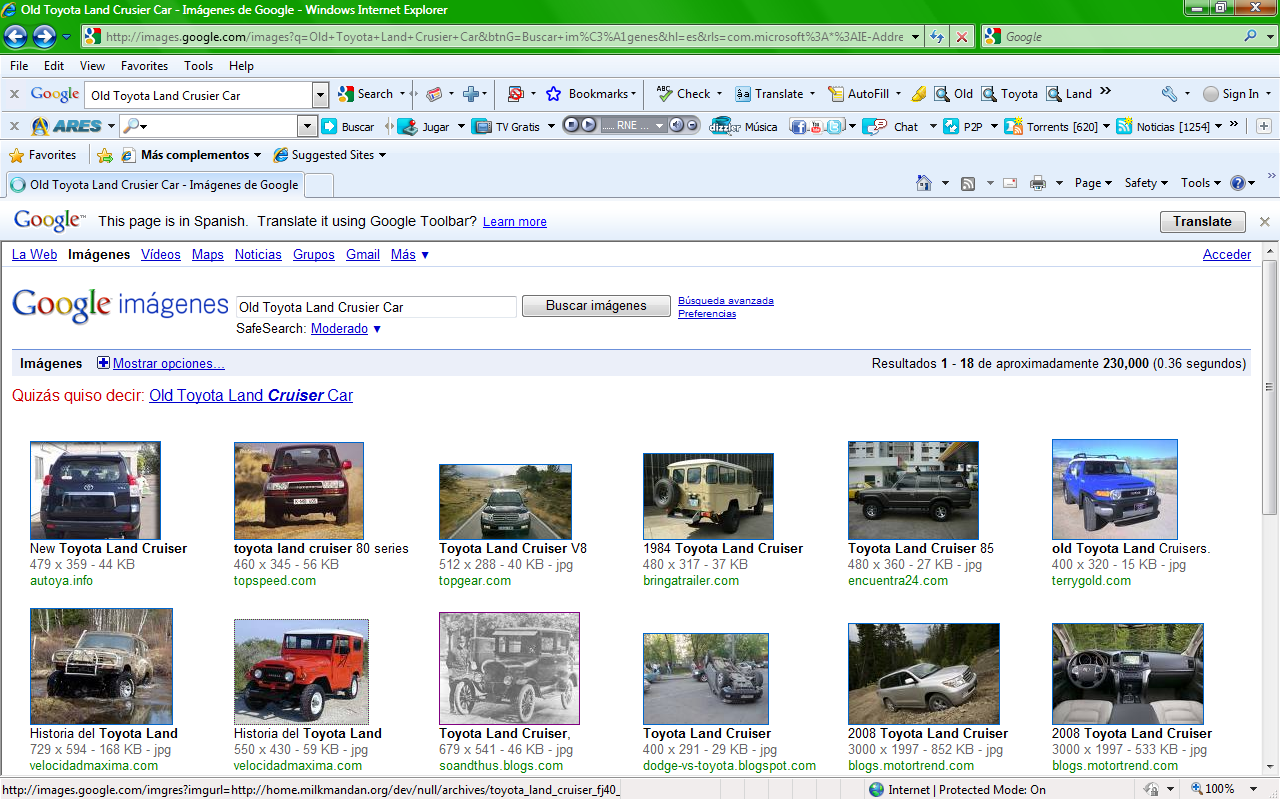 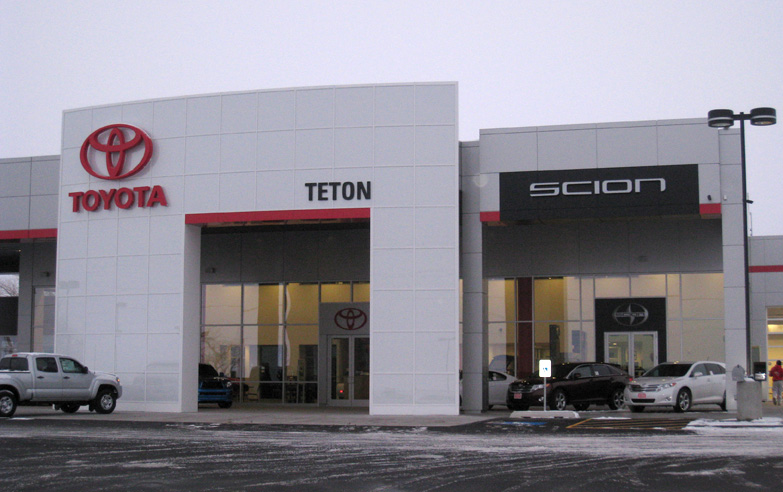 TAKE CARE!!!
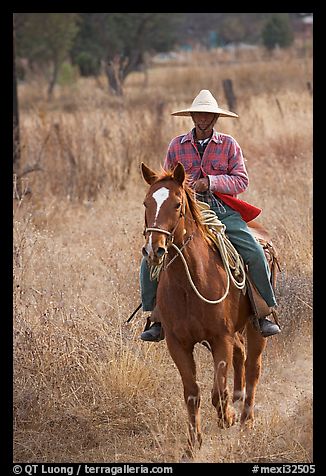 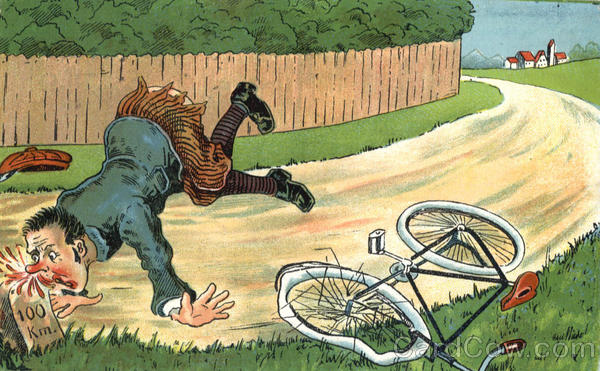 BUY YOUR TOYOTA
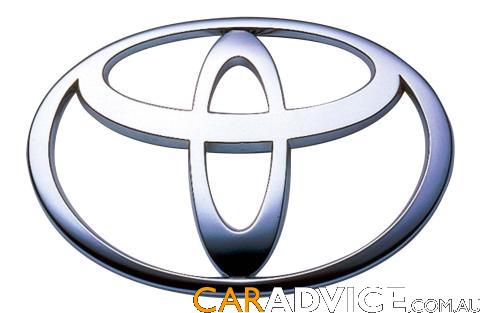